TEMA 7 DINAMICA DE LA PARTICULA
INDICE
1.- Magnitudes Dinámicas
2.- Energía Cinética y Potencial
3.- Momento Angular, 2ª ecuación del movimiento
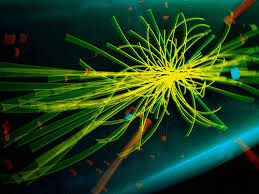 4.- Rozamiento
1
FISICA I
TEMA 7 DINAMICA DE LA PARTICULA
MAGNITUDES DINAMICAS
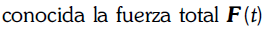 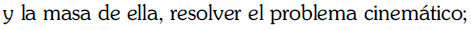 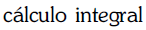 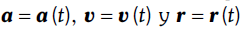 Opción 1: Empleando coordenadas cartesianas
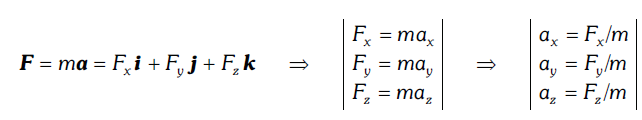 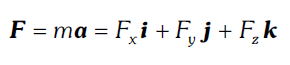 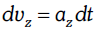 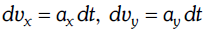 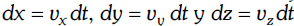 2
FISICA I
TEMA 7 DINAMICA DE LA PARTICULA
MAGNITUDES DINAMICAS
Opción 2: Empleando coordenadas intrínsecas
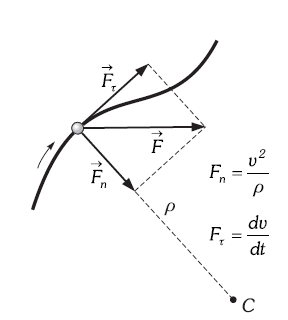 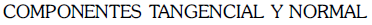 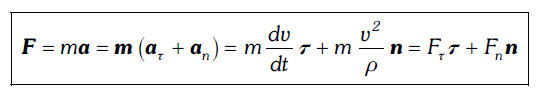 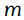 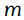 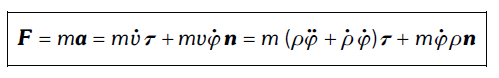 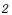 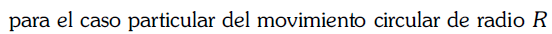 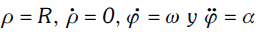 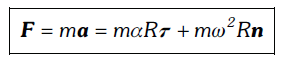 3
FISICA I
TEMA 7 DINAMICA DE LA PARTICULA
MAGNITUDES DINAMICAS
Opción 3: Empleando coordenadas polares
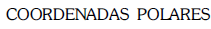 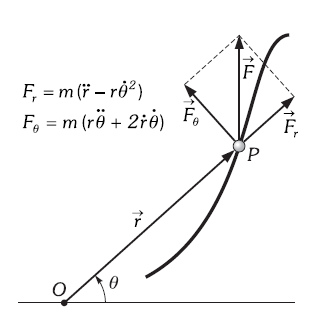 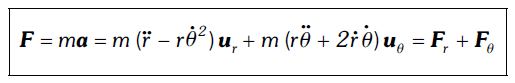 La elección del sistema de coordenadas, se realiza en funcion de la geometría
4
FISICA I
TEMA 7 DINAMICA DE LA PARTICULA
ENERGIAS CINETICA Y POTENCIAL
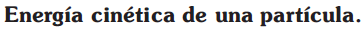 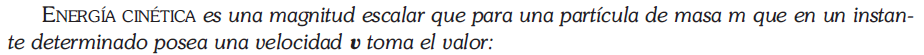 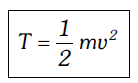 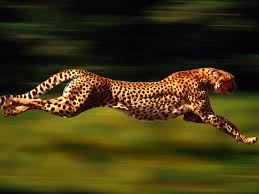 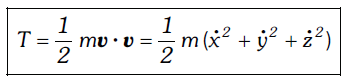 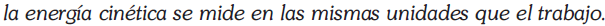 5
FISICA I
TEMA 7 DINAMICA DE LA PARTICULA
ENERGIAS CINETICA Y POTENCIAL
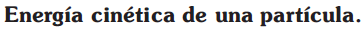 Relación entre trabajo y energía cinética
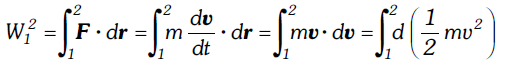 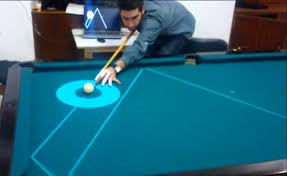 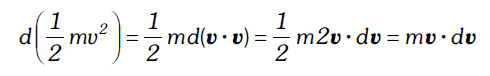 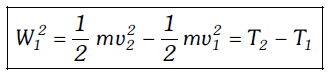 TEOREMA DE LA ENERGÍA CINÉTICA
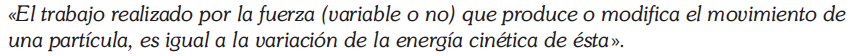 6
FISICA I
TEMA 7 DINAMICA DE LA PARTICULA
ENERGIAS CINETICA Y POTENCIAL
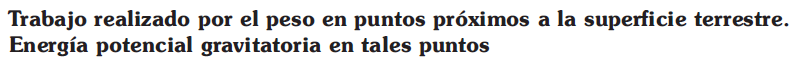 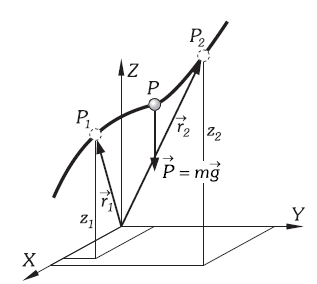 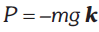 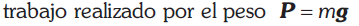 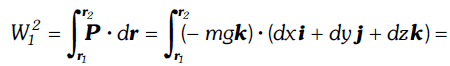 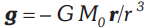 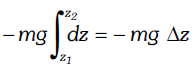 W > 0
W < 0
7
FISICA I
TEMA 7 DINAMICA DE LA PARTICULA
ENERGIAS CINETICA Y POTENCIAL
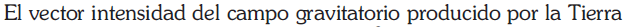 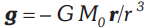 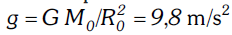 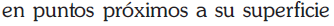 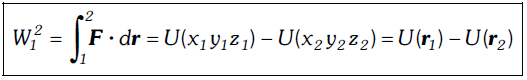 Campo conservativo
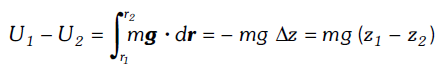 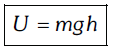 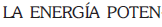 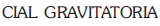 8
FISICA I
TEMA 7 DINAMICA DE LA PARTICULA
ENERGIAS CINETICA Y POTENCIAL
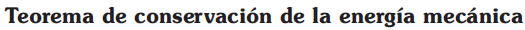 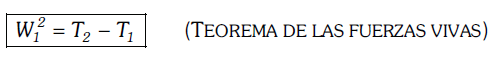 TEOREMA DE LA ENERGÍA CINÉTICA
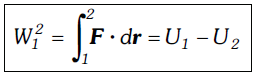 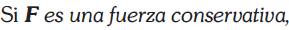 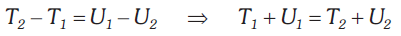 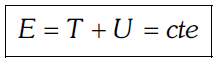 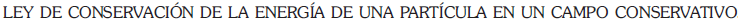 9
FISICA I
TEMA 7 DINAMICA DE LA PARTICULA
ENERGIAS CINETICA Y POTENCIAL
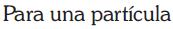 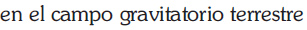 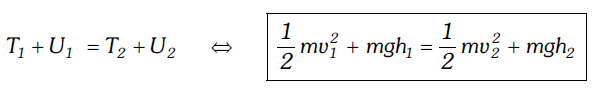 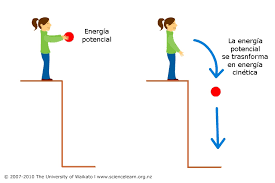 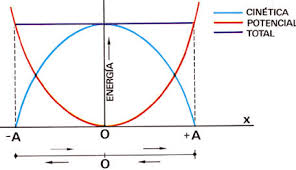 10
FISICA I
TEMA 7 DINAMICA DE LA PARTICULA
ENERGIAS CINETICA Y POTENCIAL
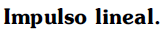 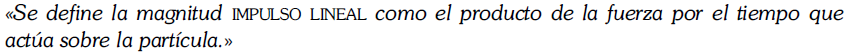 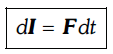 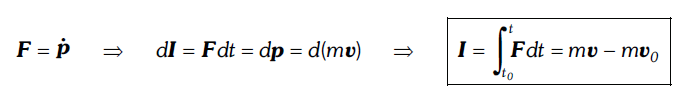 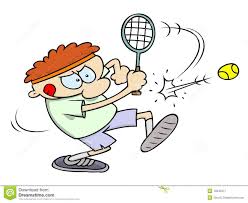 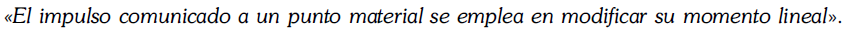 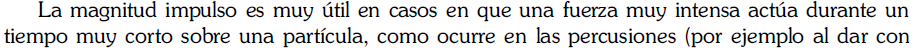 11
FISICA I
TEMA 7 DINAMICA DE LA PARTICULA
MOMENTO ANGULAR
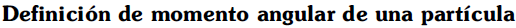 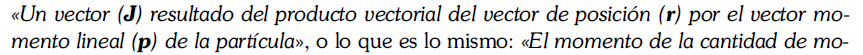 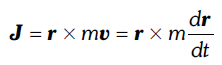 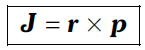 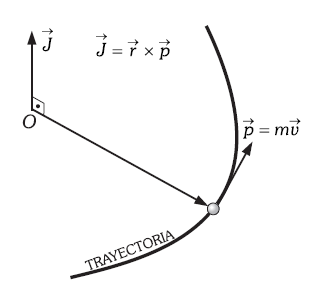 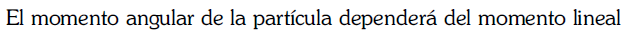 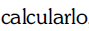 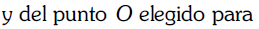 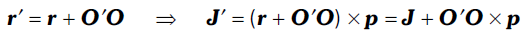 12
FISICA I
TEMA 7 DINAMICA DE LA PARTICULA
MOMENTO ANGULAR
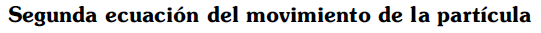 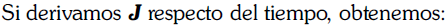 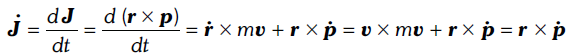 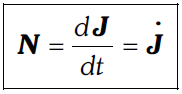 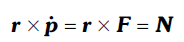 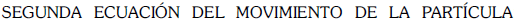 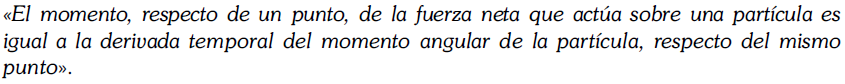 13
FISICA I
TEMA 7 DINAMICA DE LA PARTICULA
ROZAMIENTO
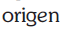 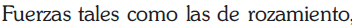 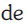 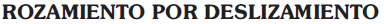 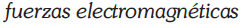 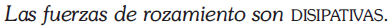 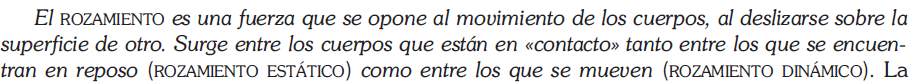 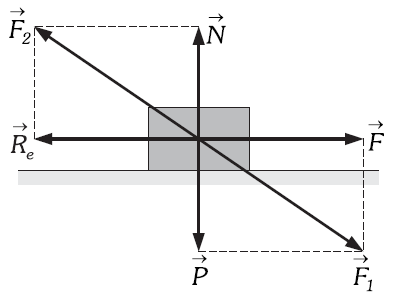 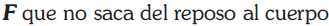 14
FISICA I
TEMA 7 DINAMICA DE LA PARTICULA
ROZAMIENTO
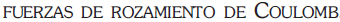 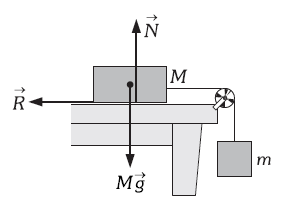 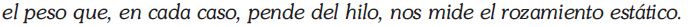 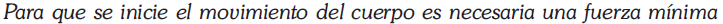 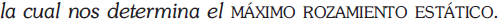 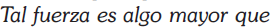 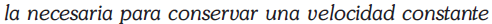 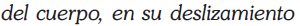 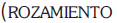 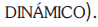 15
FISICA I
TEMA 7 DINAMICA DE LA PARTICULA
ROZAMIENTO
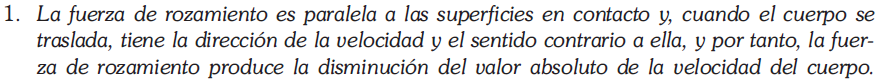 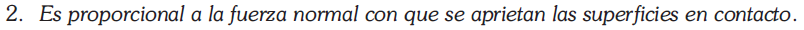 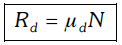 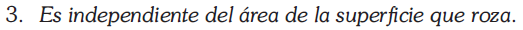 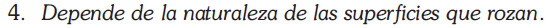 16
FISICA I
TEMA 7 DINAMICA DE LA PARTICULA
ROZAMIENTO
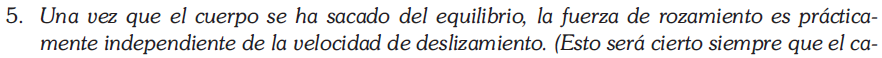 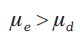 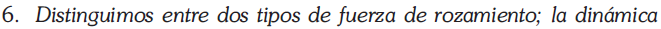 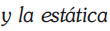 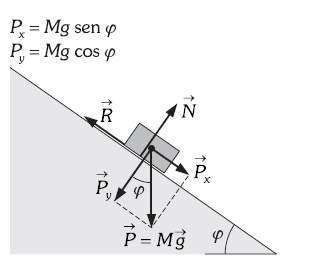 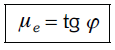 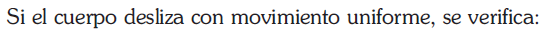 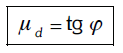 17
FISICA I
TEMA 7 DINAMICA DE LA PARTICULA
ROZAMIENTO
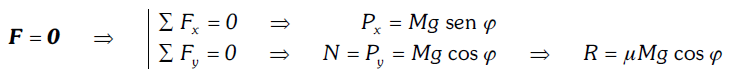 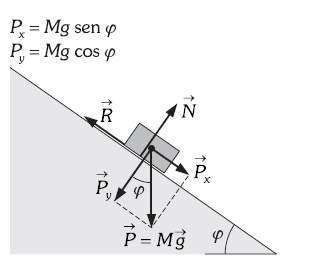 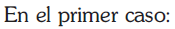 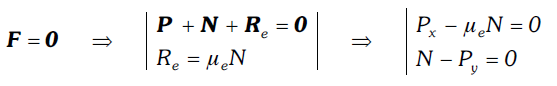 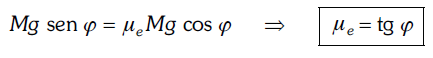 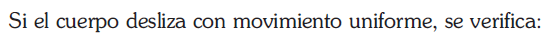 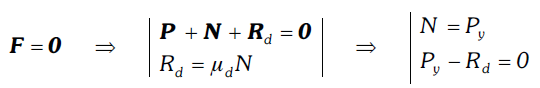 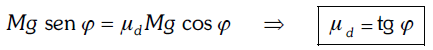 18
FISICA I
TEMA 7 DINAMICA DE LA PARTICULA
ROZAMIENTO
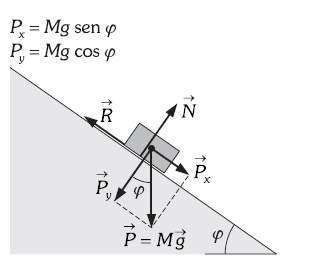 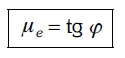 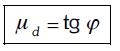 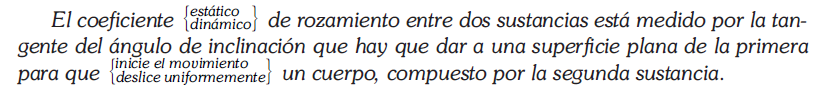 19
FISICA I
TEMA 7 DINAMICA DE LA PARTICULA
ROZAMIENTO
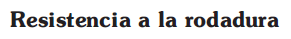 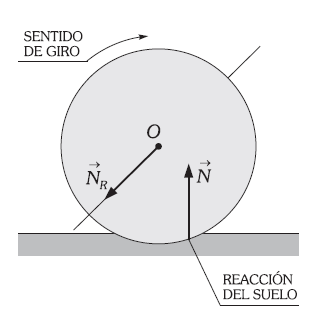 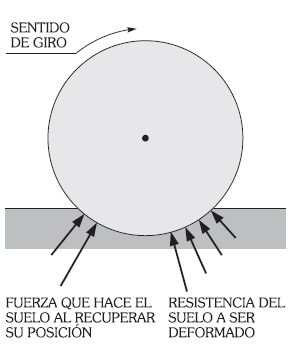 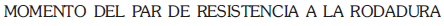 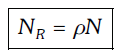 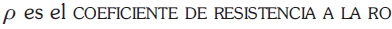 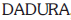 20
FISICA I